A Corporate Accounting and Reporting Standard
Training Curriculum
Lesson  Modules
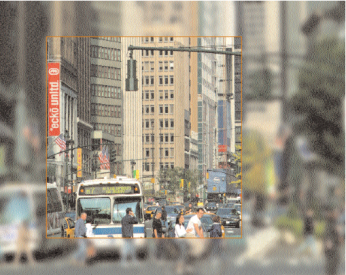 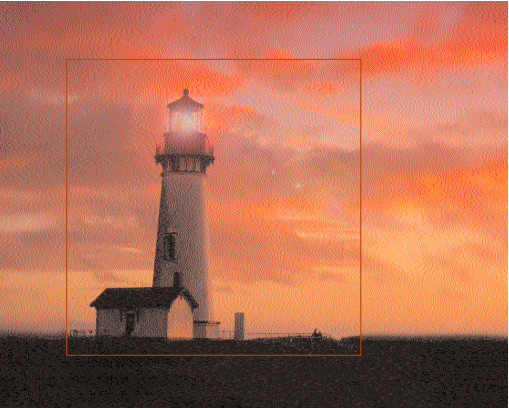 GHG Accounting and Reporting Principles
Lesson 2
[Speaker Notes: GHG Accounting and Reporting Principles]
Learning Objectives
In this lesson, you will learn:

The 5 principles that guide the Corporate Standard

How the principles were developed

How to apply the principles to your organization’s inventory
Principles: Use and Development
Guide GHG accounting and reporting to ensure that inventory represents a faithful, true and fair account of a company’s emissions


Derived largely from financial accounting and reporting principles


Developed through multi-stakeholder process
5 Principles
Relevance
Completeness
Consistency
Transparency
Accuracy
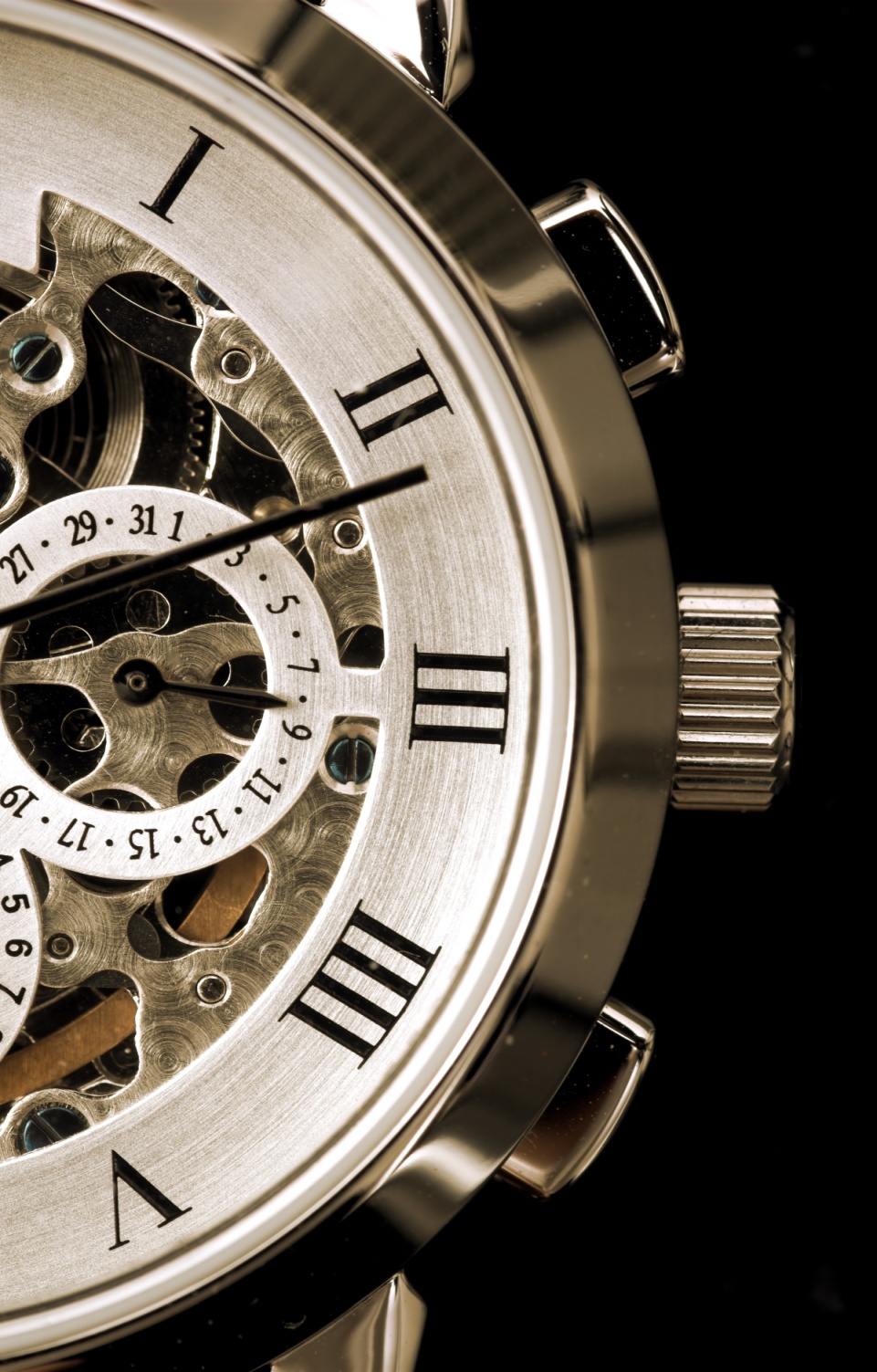 1. Relevance
GHG inventories must contain information that internal and external users need for decision making

Inventory boundary should consider:
Company characteristics
Stakeholder needs
Organizational structures
Business context and relationships
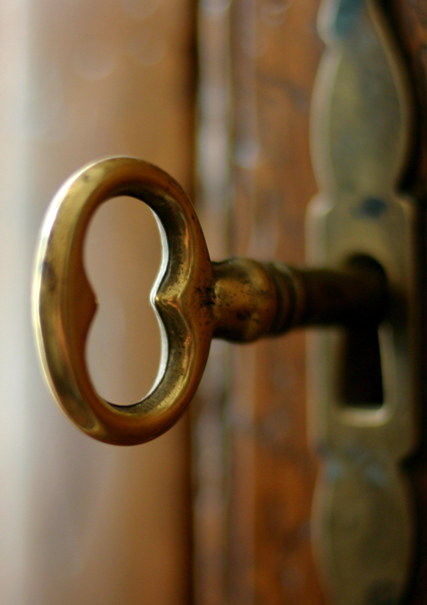 2. Completeness
Make a good faith effort to provide a complete, accurate, and consistent accounting of emissions

Account for all emissions within inventory boundary
If some emissions estimated insufficiently, document and justify
Do not exclude emissions from small sources (de minimis)
Example: Maintaining completeness over time
Structure of emissions sources changed over time
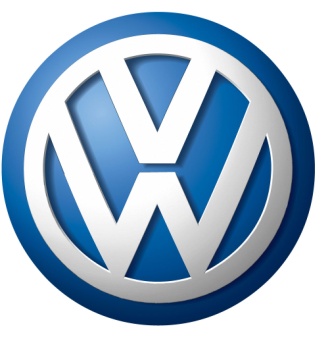 Volkswagen
Production process emissions
VW maintained COMPLETENESS over time
by regularly reassessing emission sources
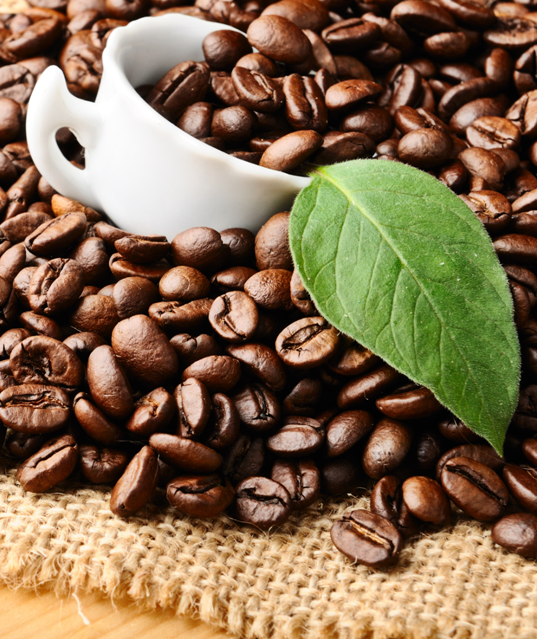 3. Consistency
Comparable data needed to track emissions over time

Consistently apply:
accounting approaches
inventory boundaries
calculation methodologies

Document and justify any changes to above
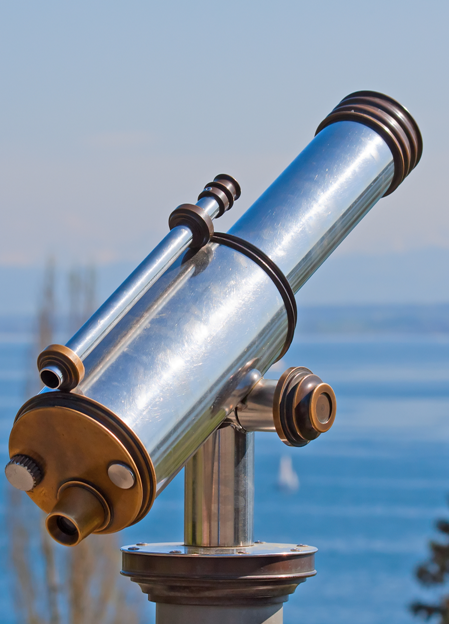 4. Transparency
Disclose emissions info clearly, factually and neutrally
Maintain clear documentation and archives (audit trail)
Disclose and justify exclusions
Provide references for methodologies and data sources
Independent external verification can help ensure transparency
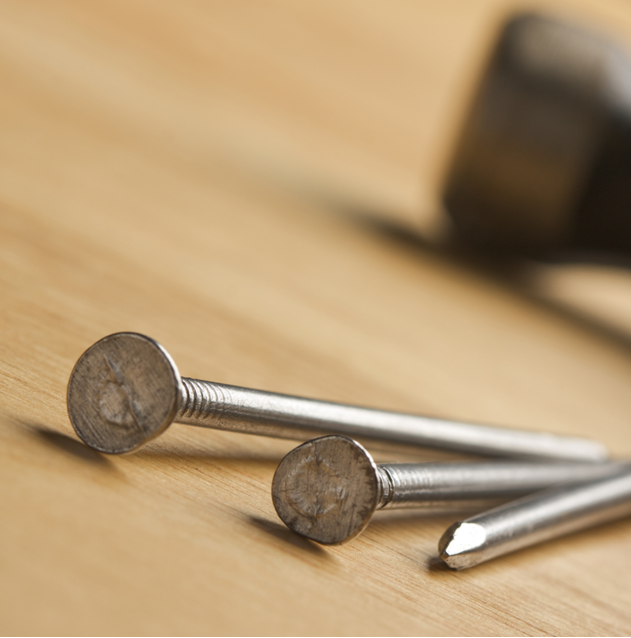 5. Accuracy
Data should be credible enough to use in decision making


Calculations should be systematically neither over nor under actual values


Uncertainties should be reduced as far as practicable
Example: Accuracy – Completeness Tradeoff
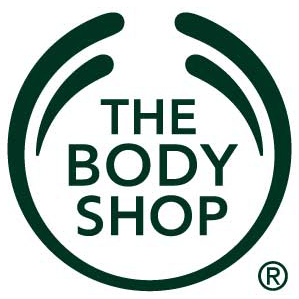 The Body Shop improved ACCURACY and COMPLETENESS
Problem: Data on energy consumption for shops in shopping centers
 Estimates         inaccurate data
 Exclusion b/c of inaccuracy        incomplete data
Solution:
 Stores directly monitored energy consumption OR
 Used guidelines to estimate emissions with store size and equipment data
Summary
To ensure that your inventory represents a faithful, true and fair account of your company’s emissions, adhere to the GHG accounting and reporting principles:
Relevance
Completeness
Consistency
Transparency
Accuracy
Further Reading
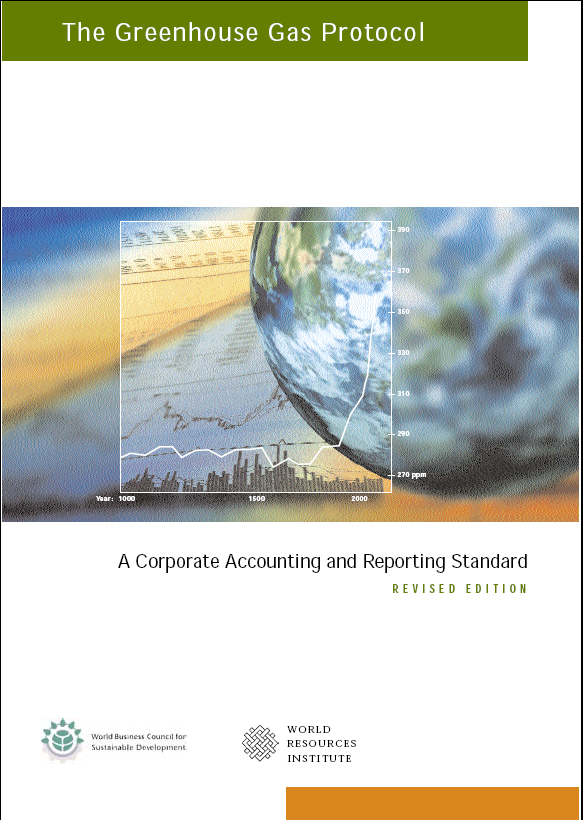 The Greenhouse Gas Protocol: A Corporate Accounting & Reporting Standard

Chapter 1: GHG Accounting and Reporting Principles
Discussion
Has your organization implemented any measures to ensure the above principles in its financial accounting or other record keeping/reporting?

Can you think of a possible scenario in which there may be a tradeoff between two principles?
Relevance
Completeness
Consistency
Transparency
Accuracy